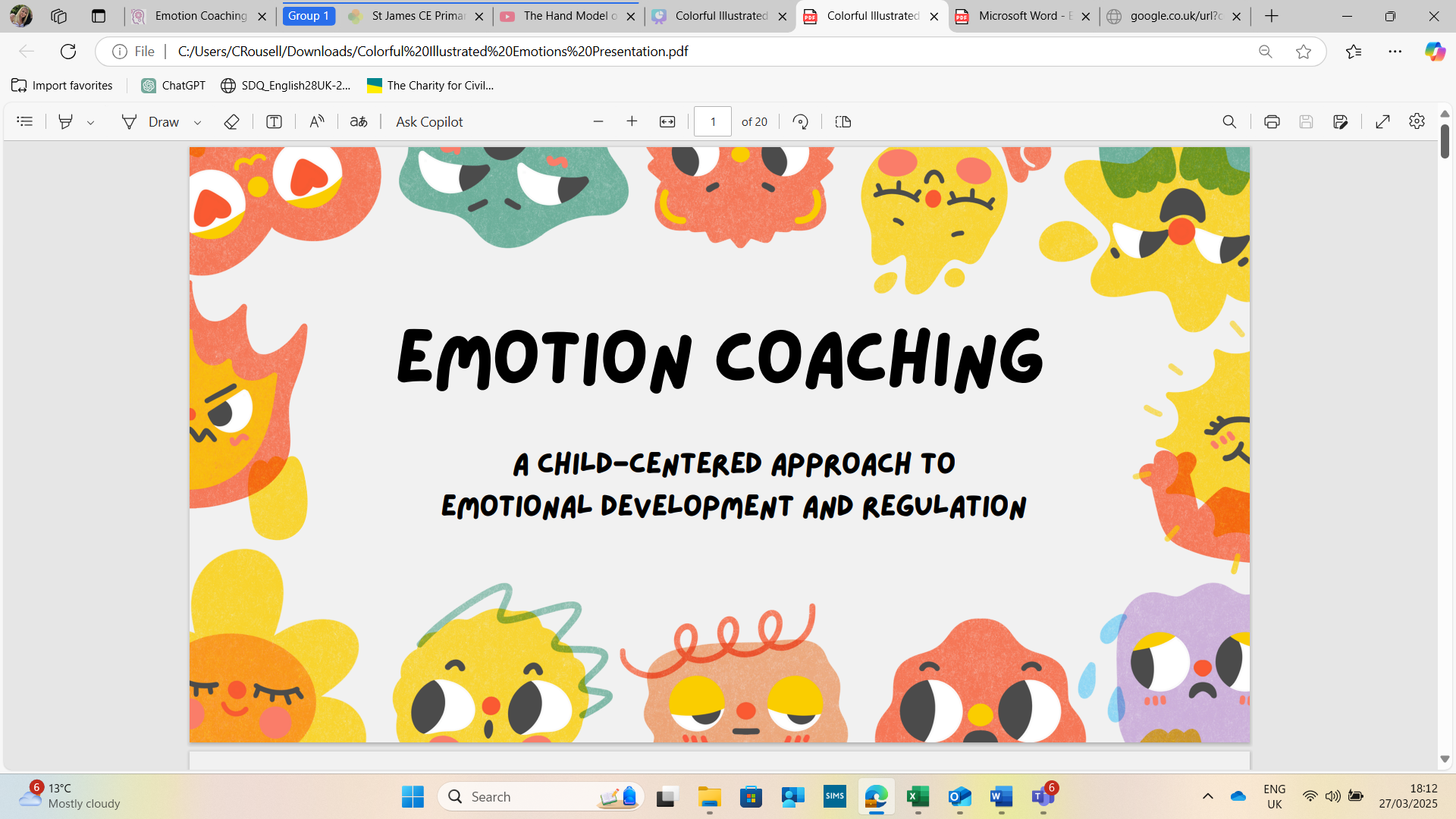 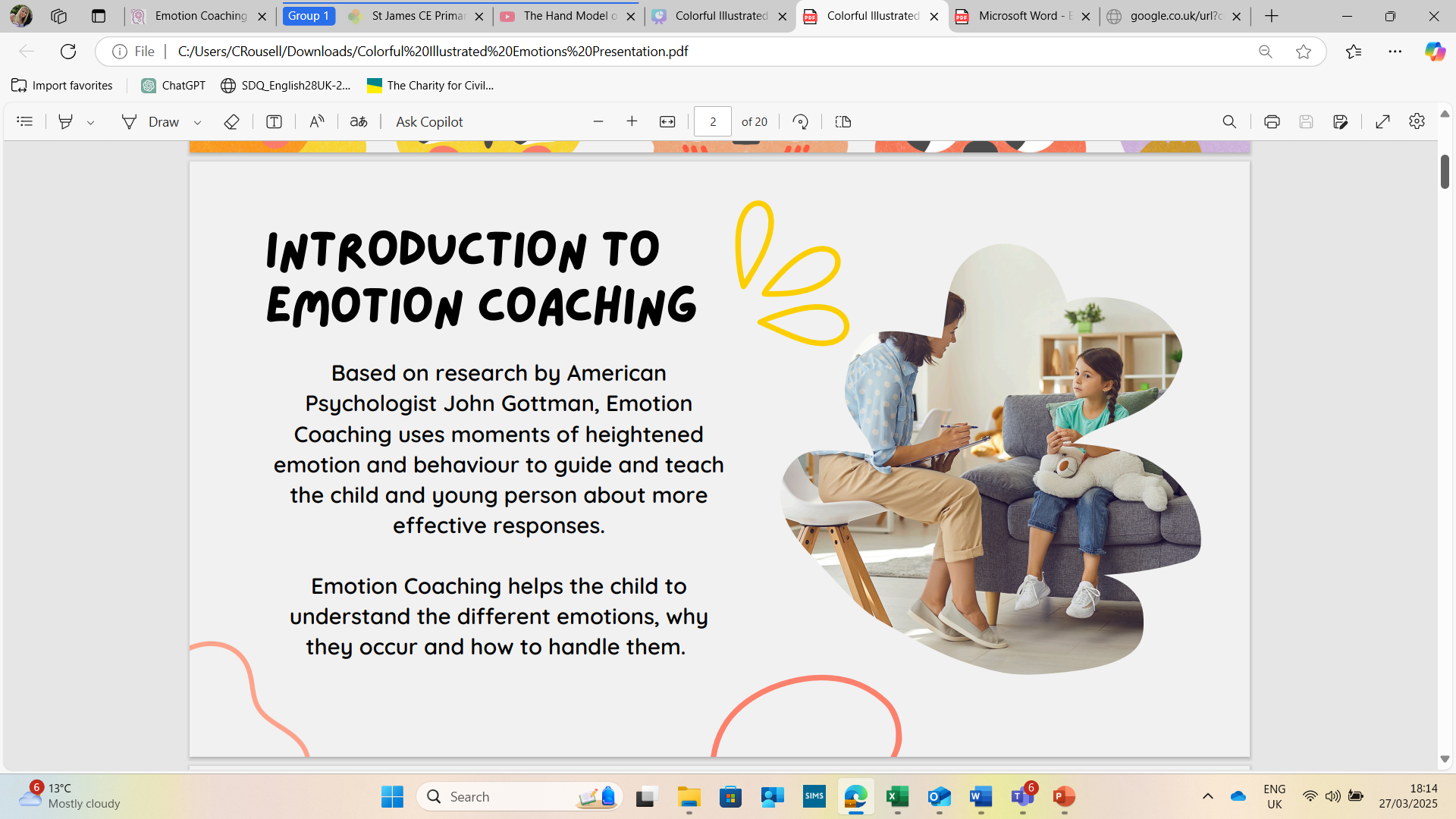 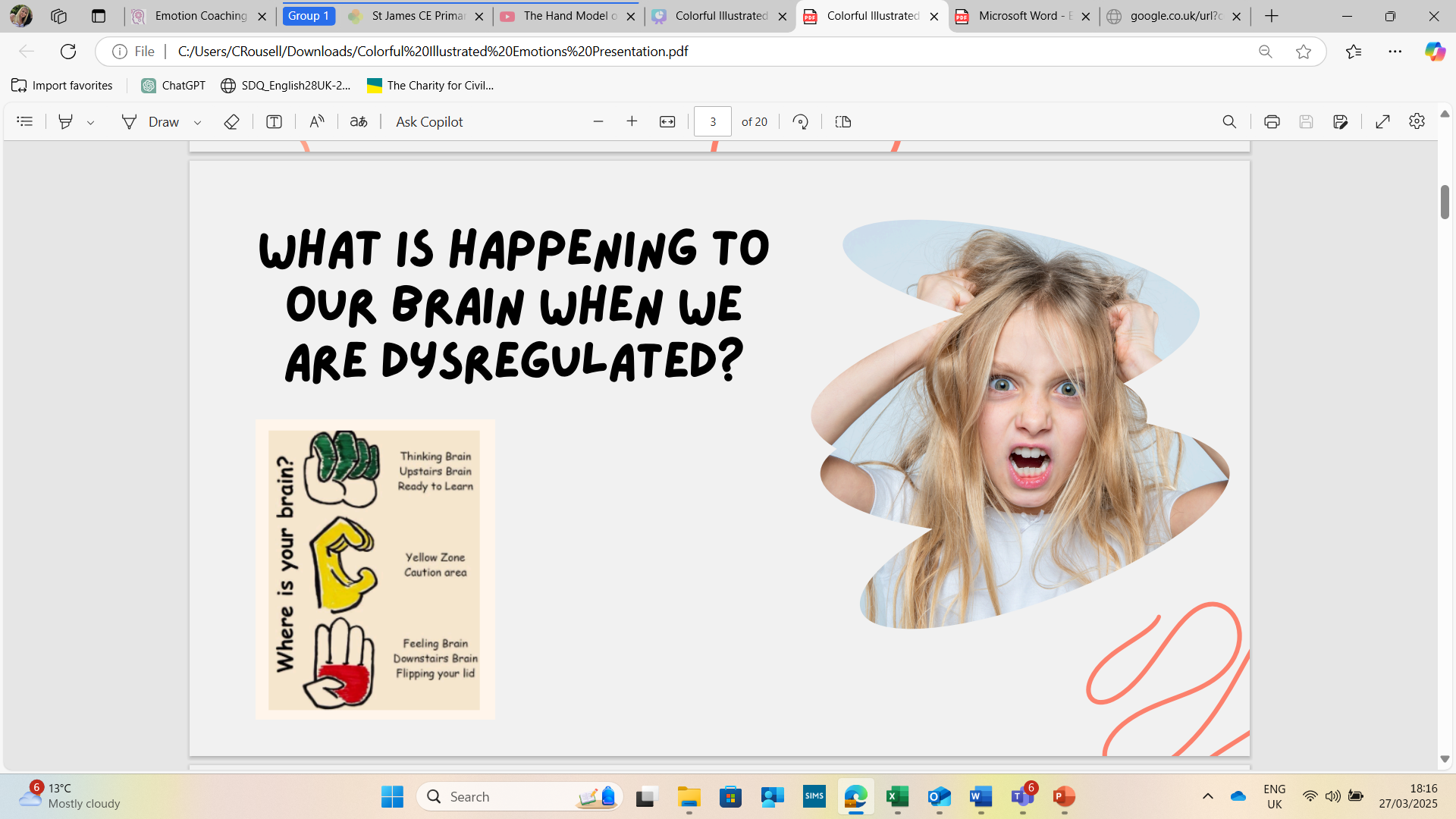 Time for the experts to explain…
https://www.youtube.com/watch?v=Kx7PCzg0CGE&t=25s
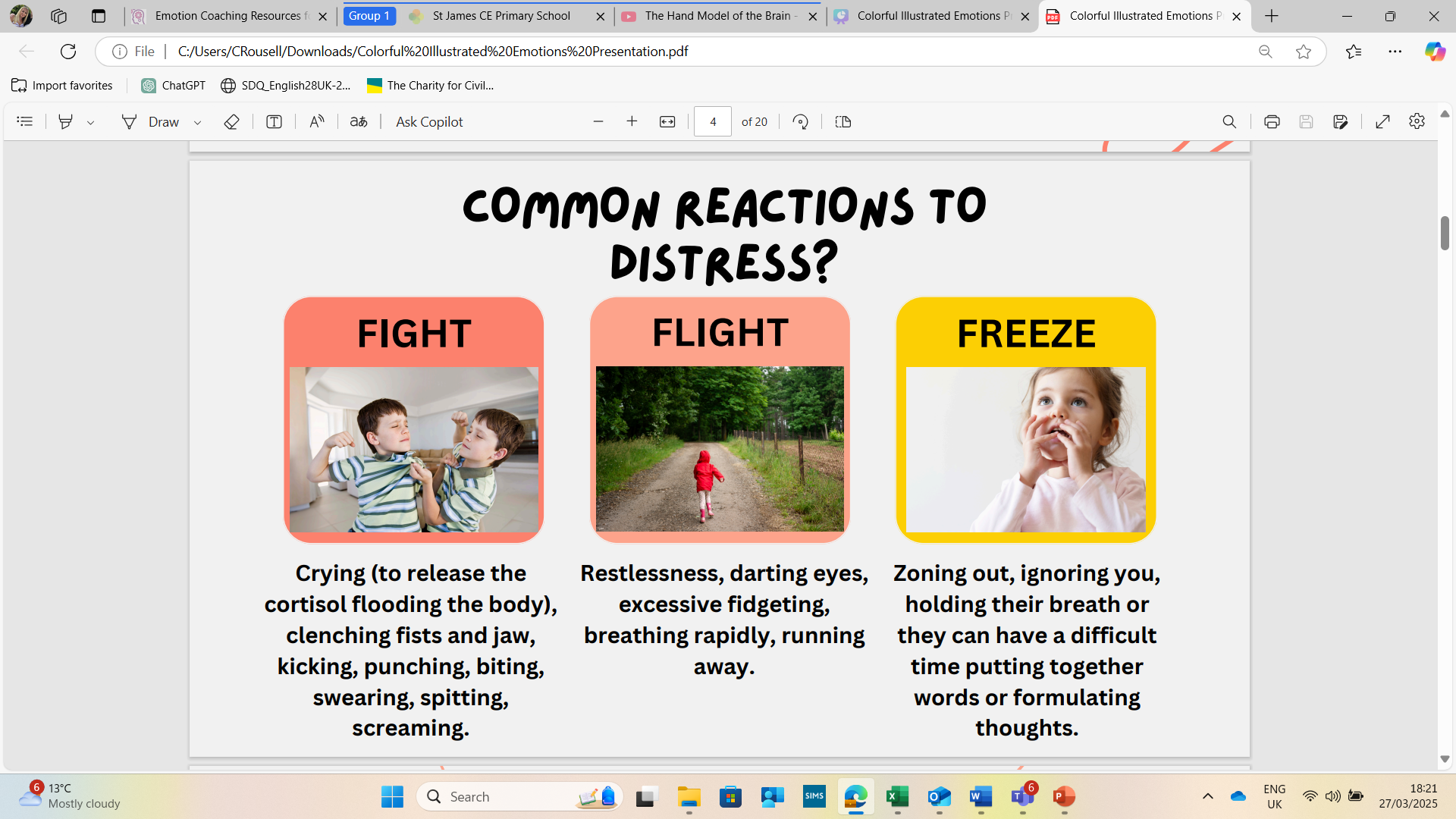 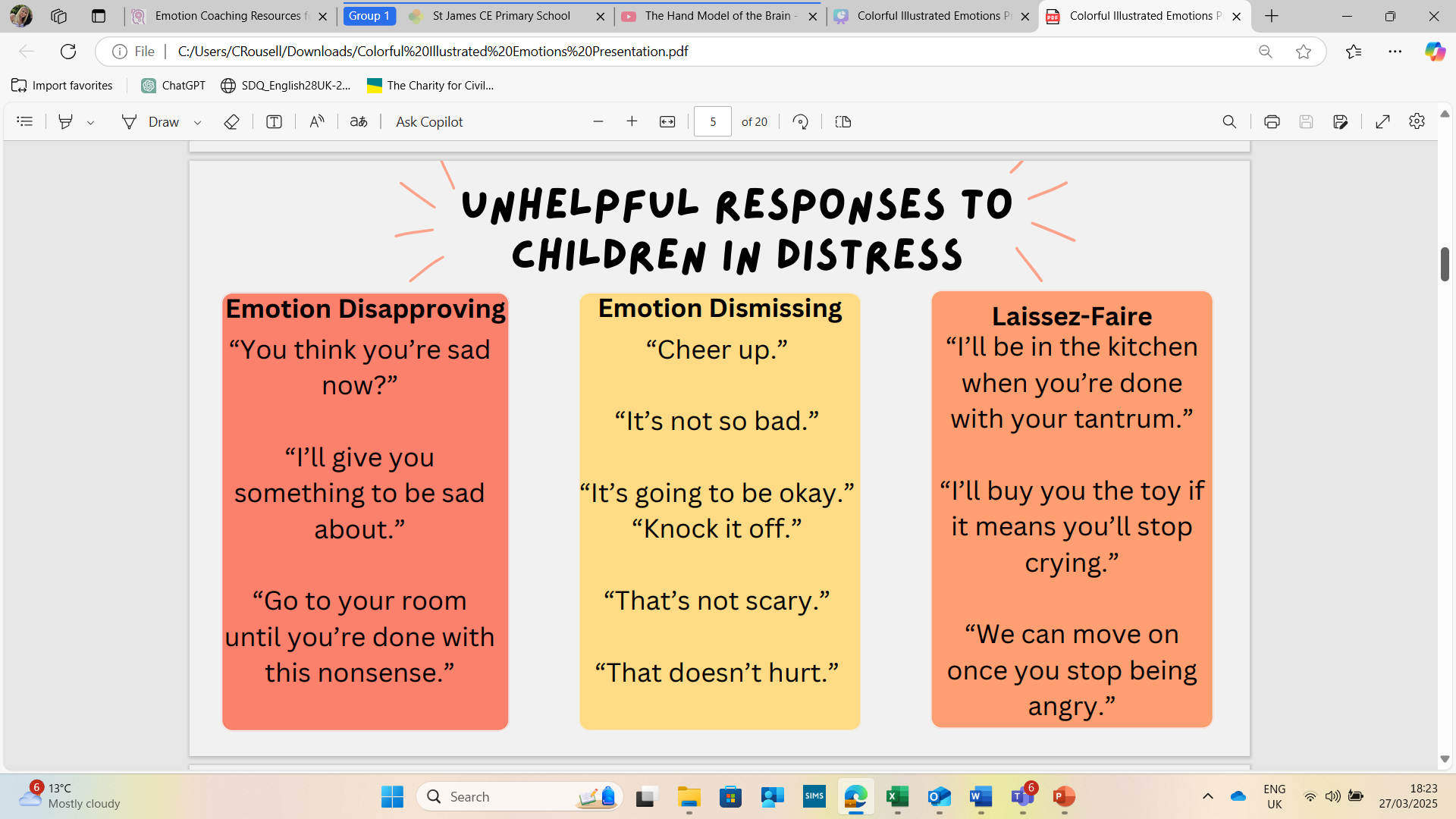 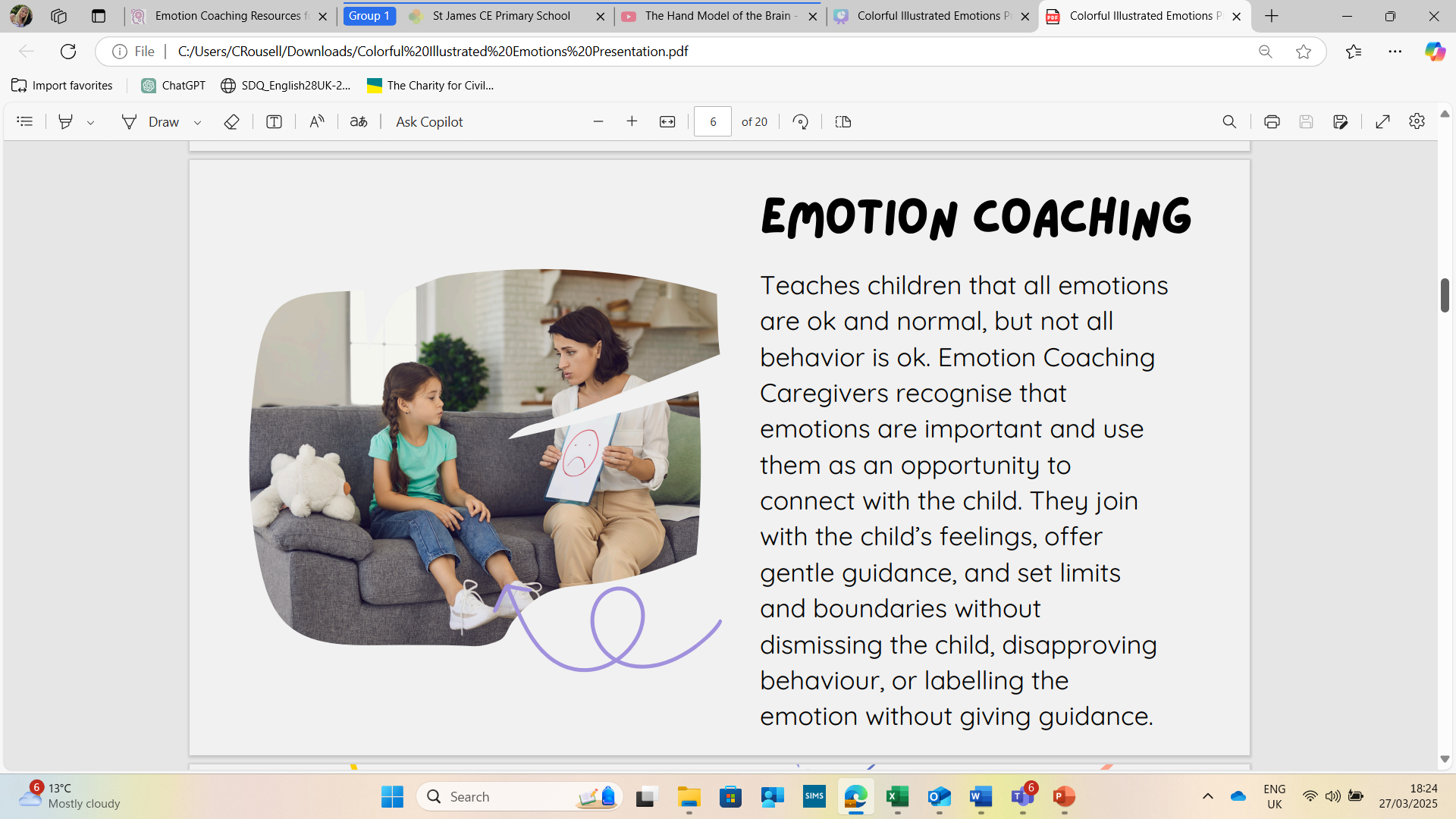 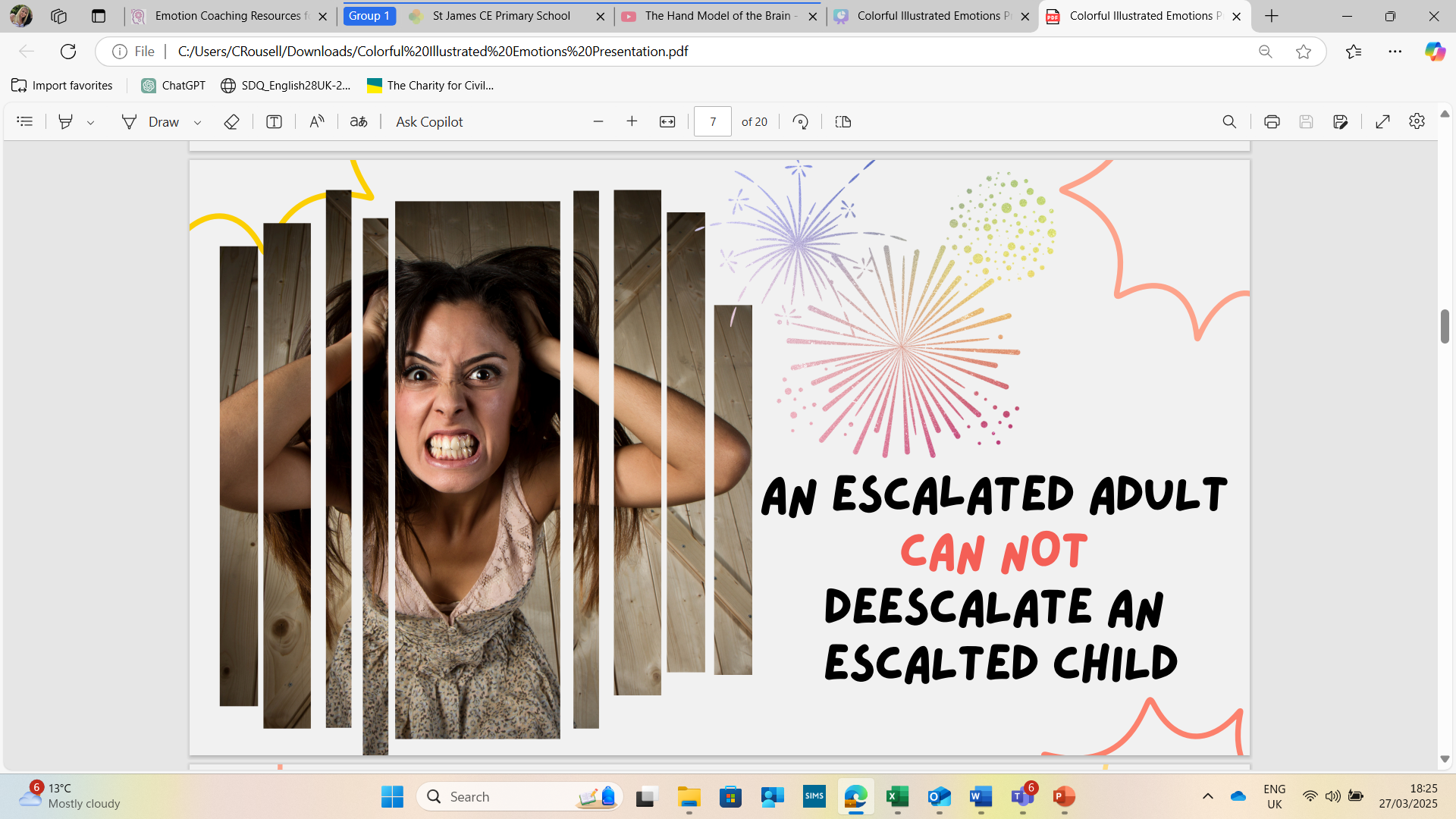 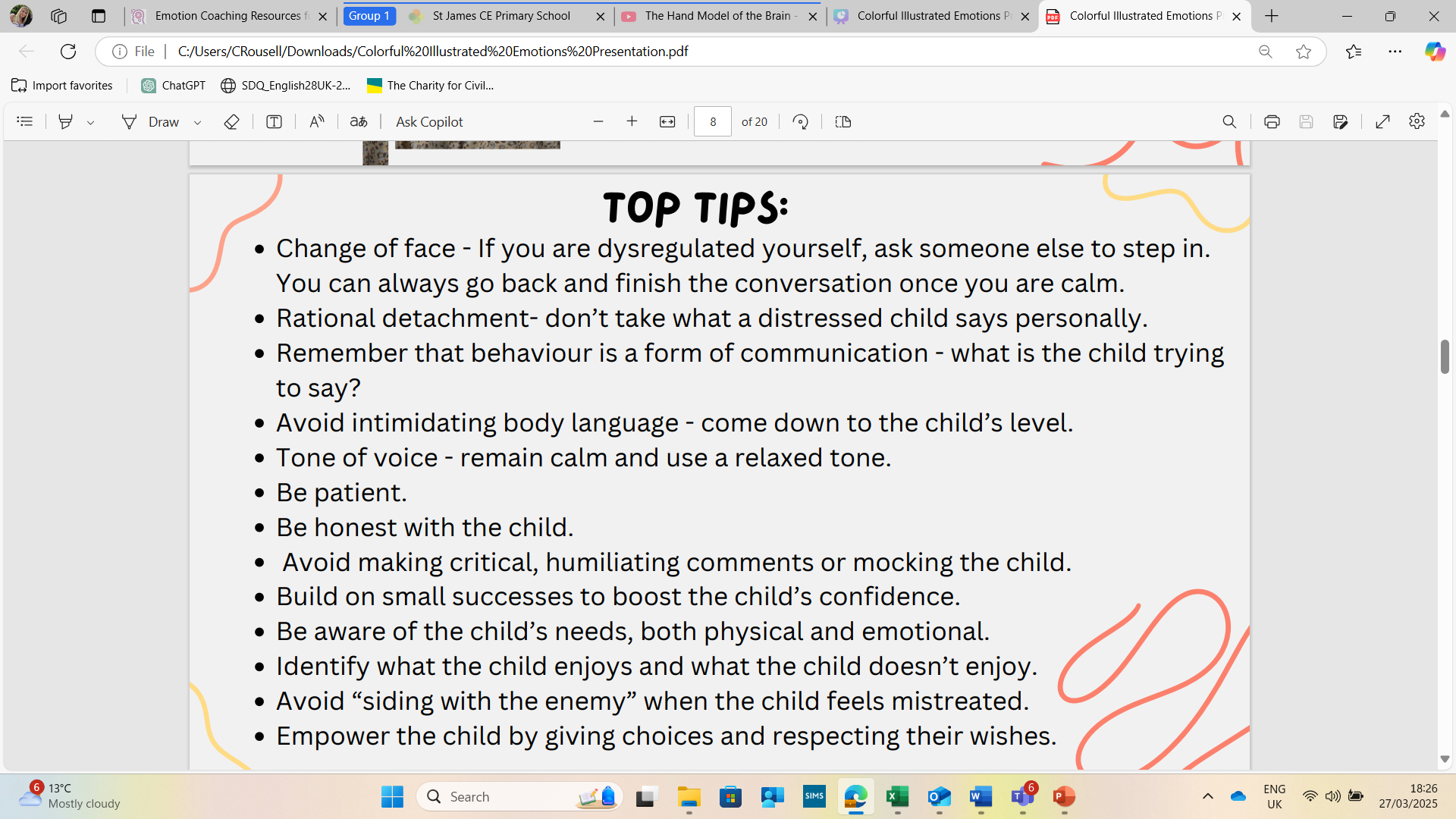 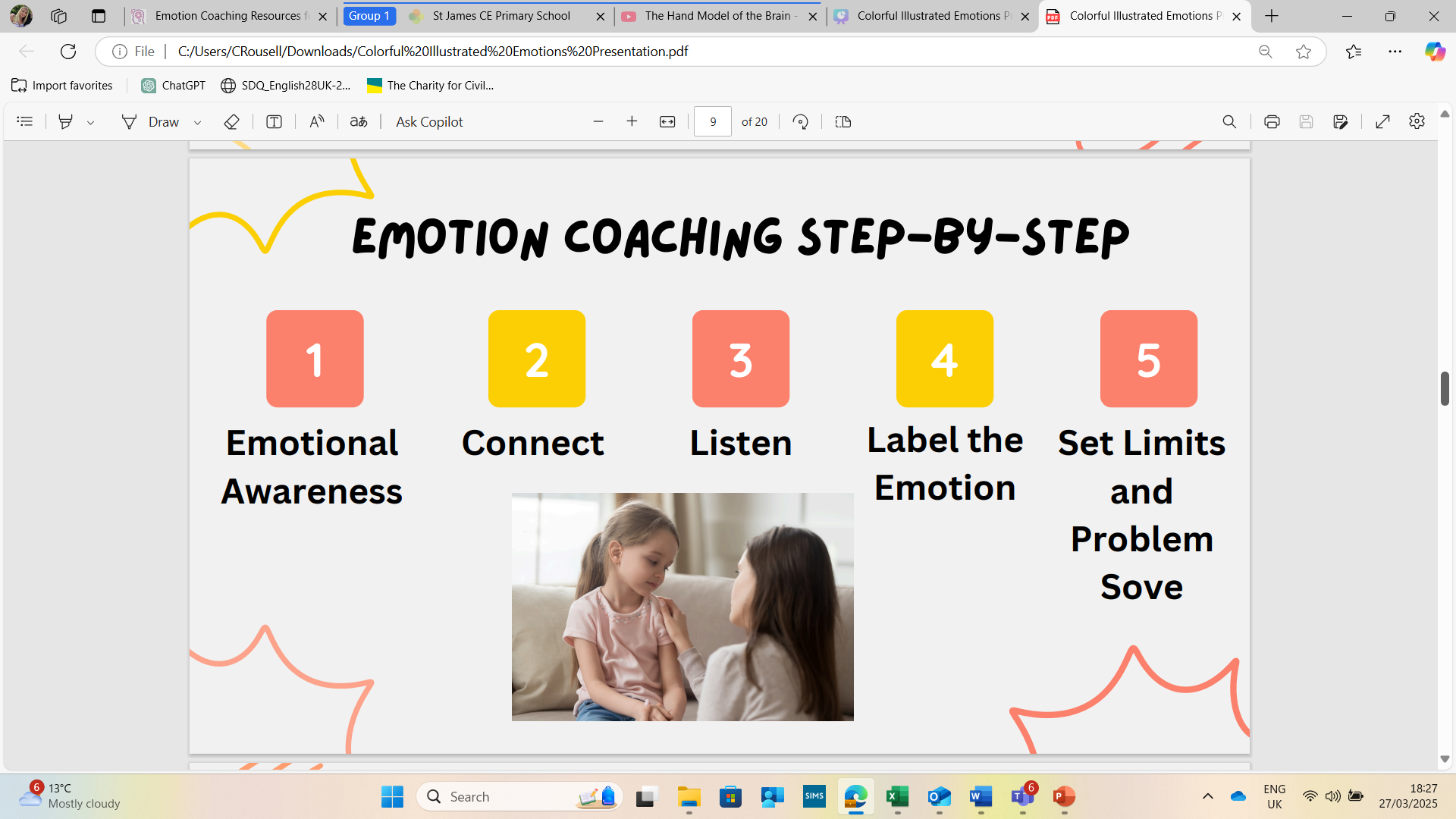 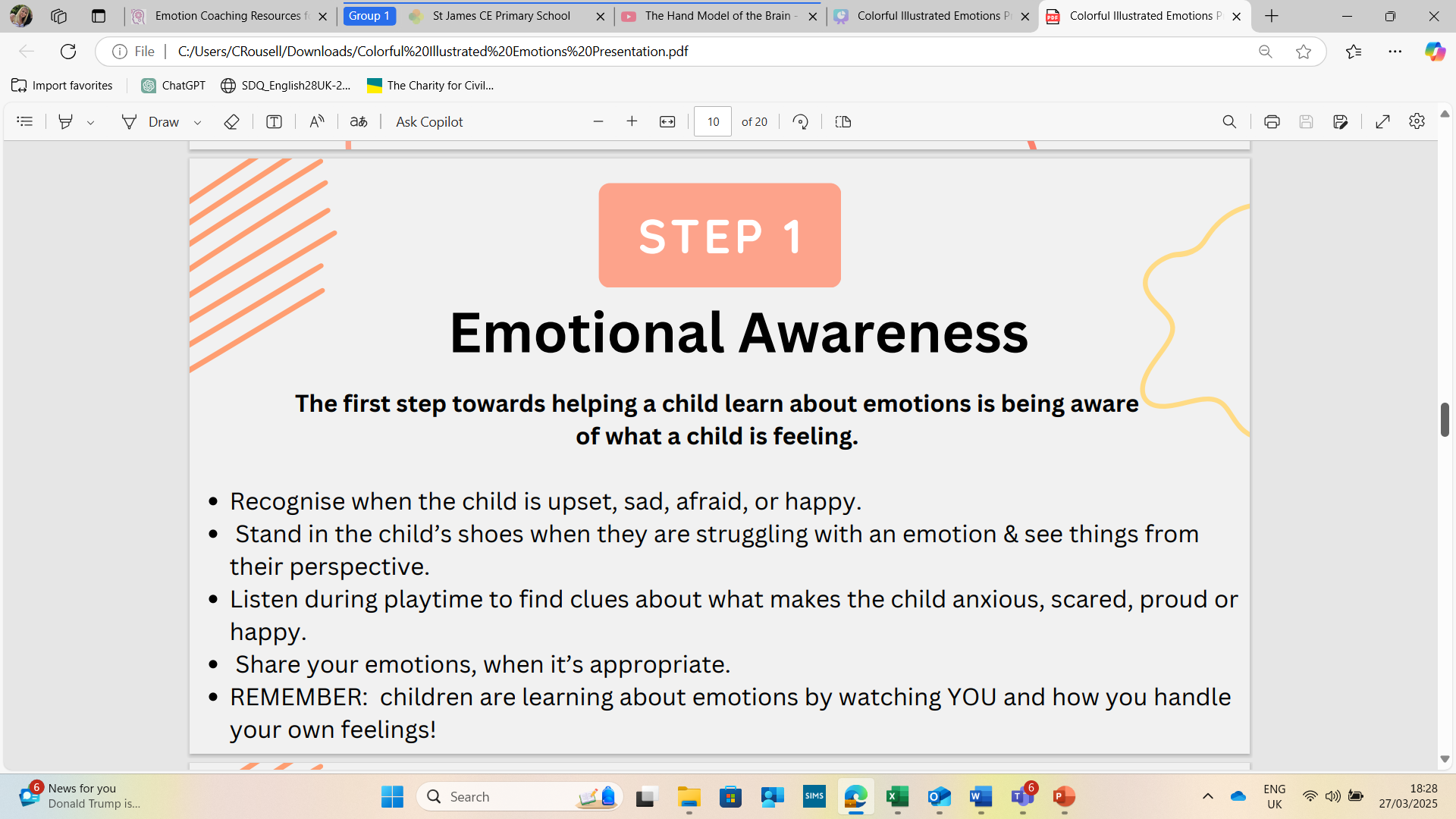 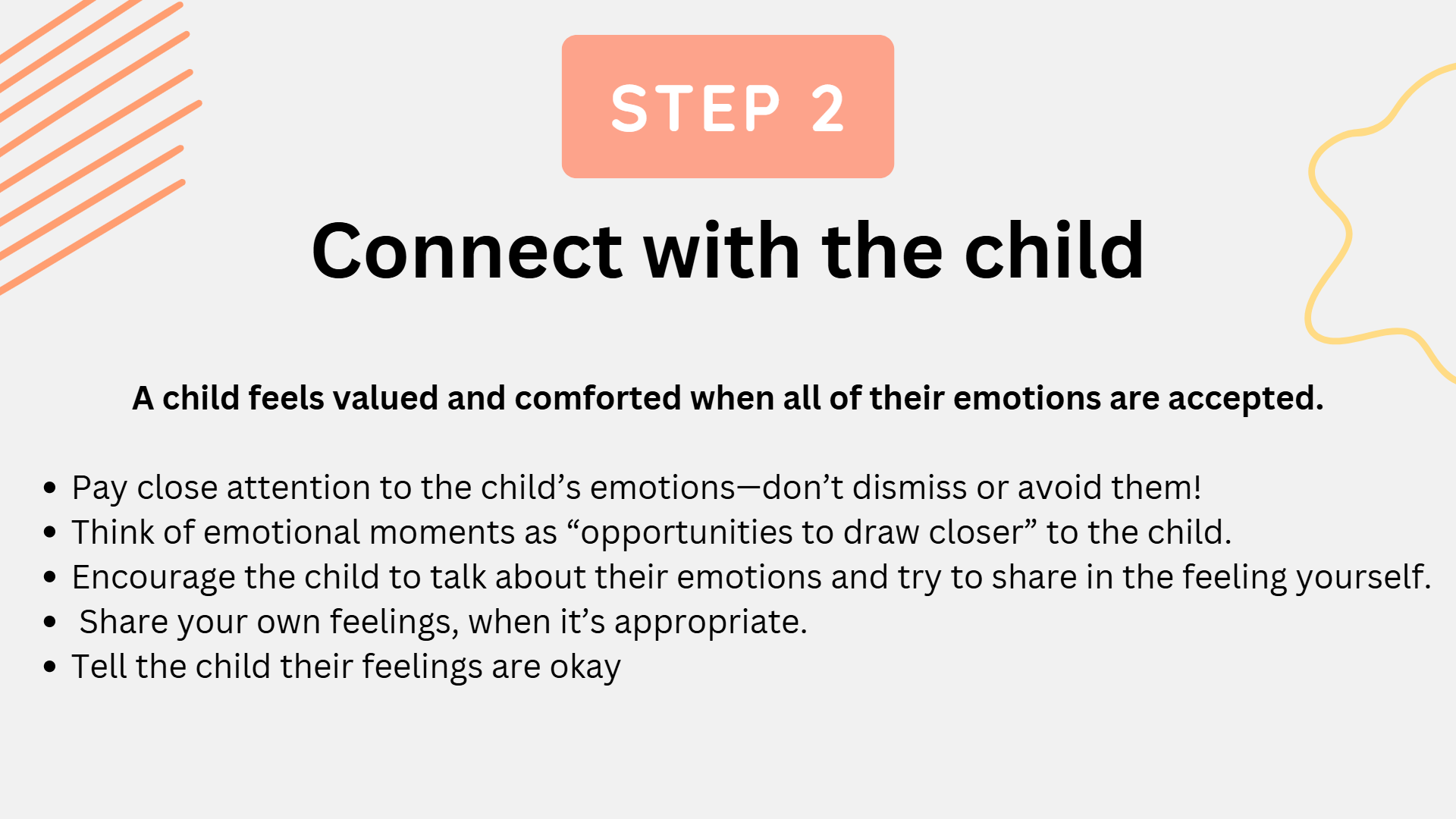 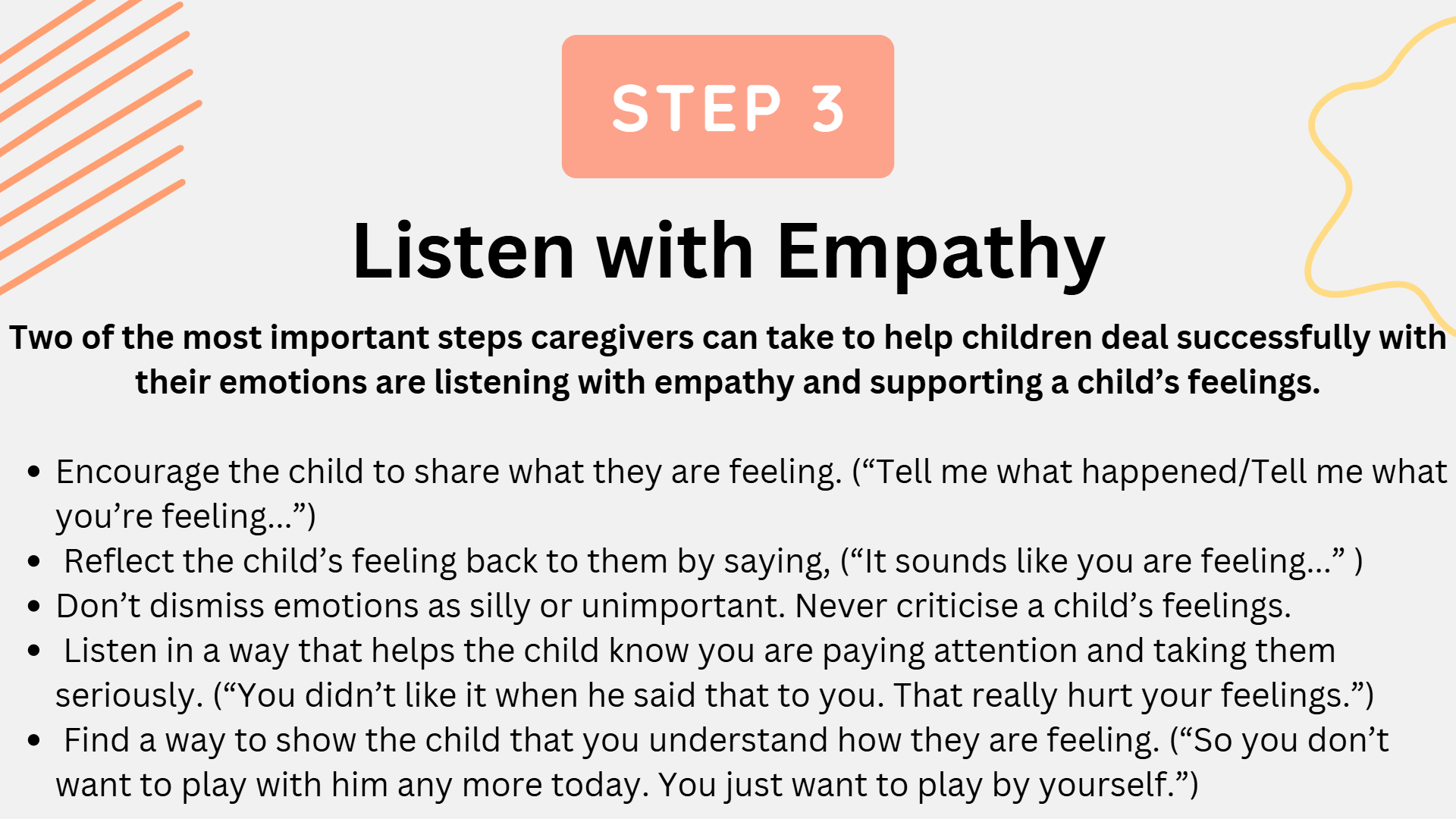 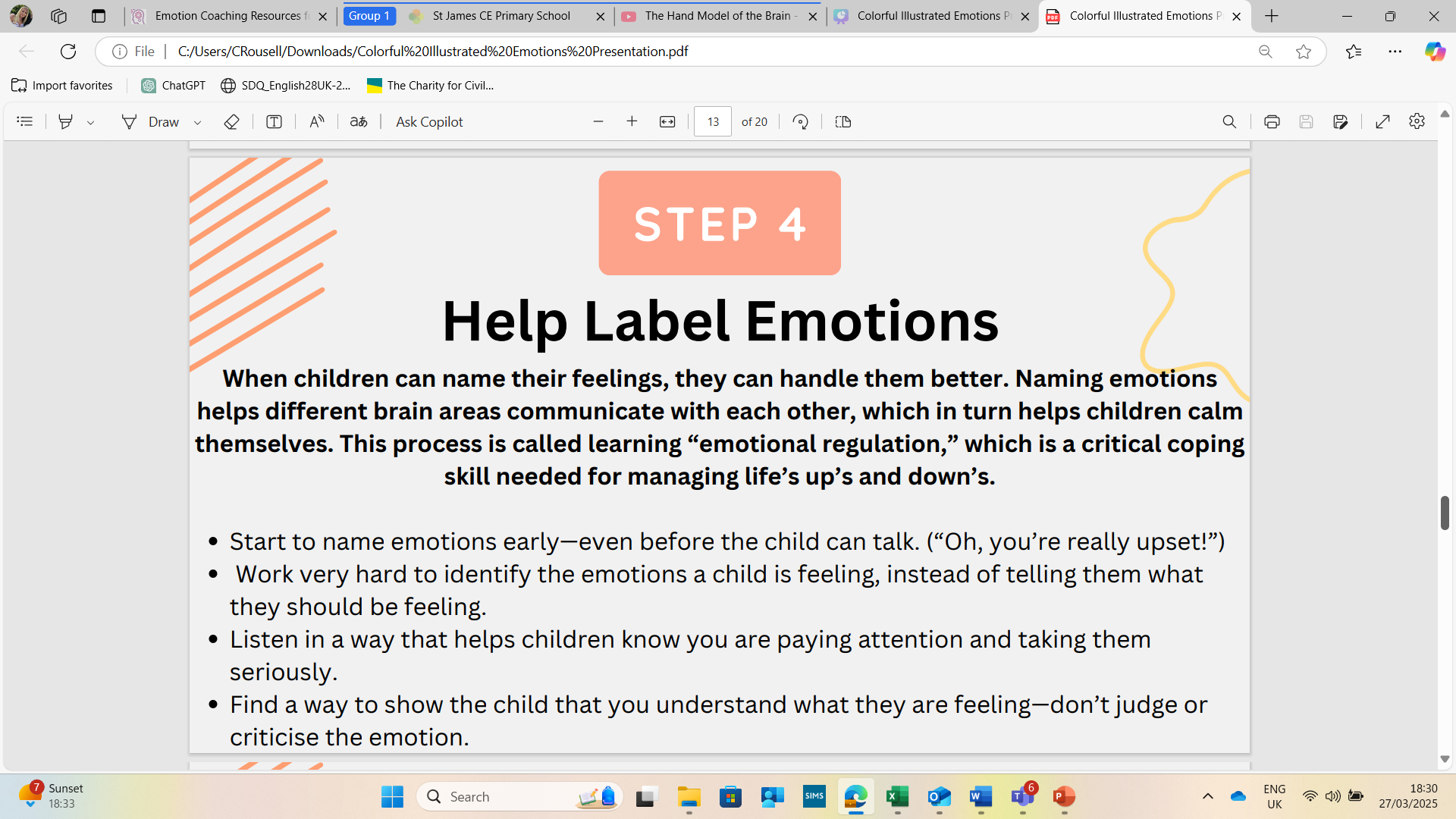 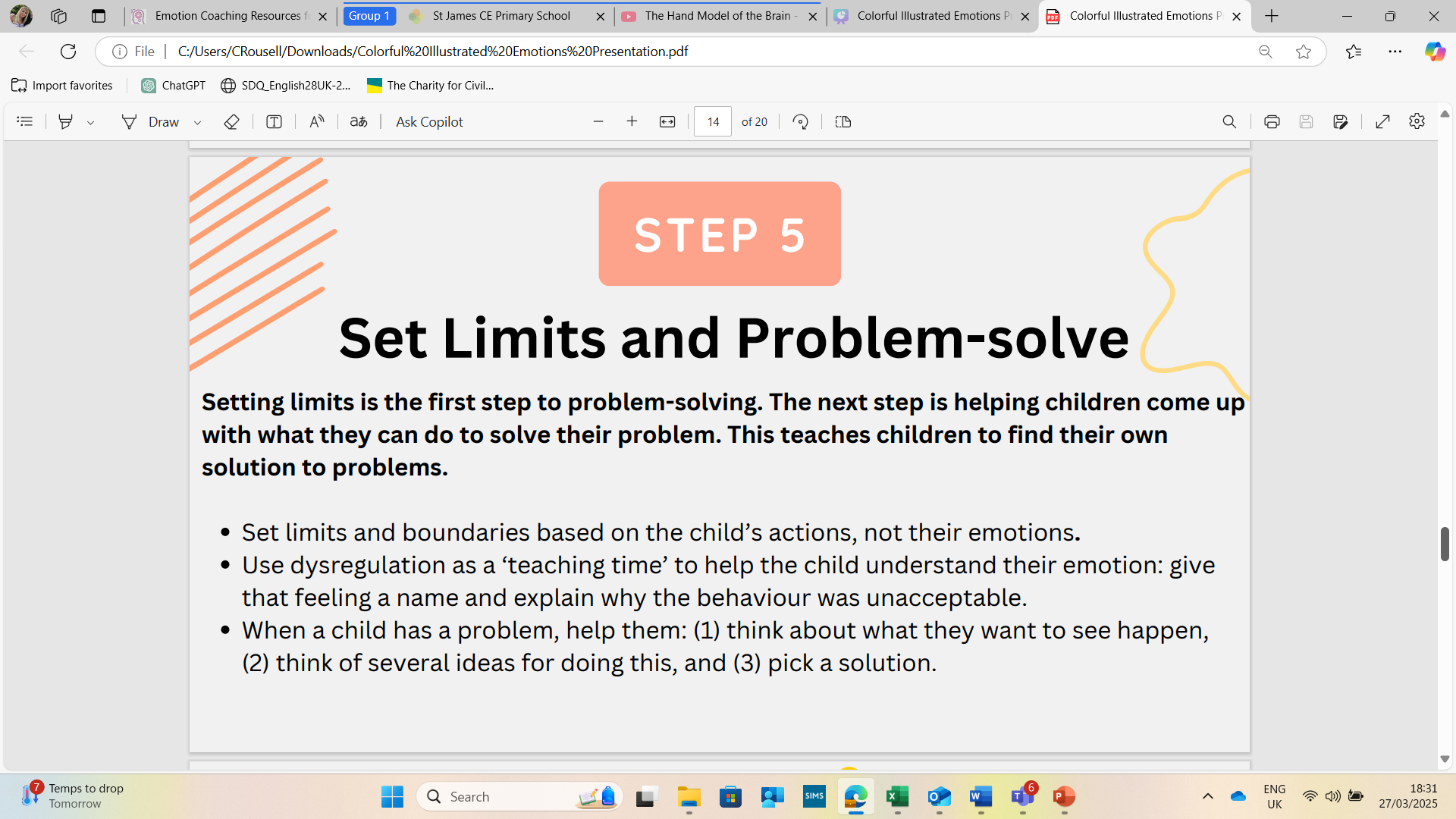 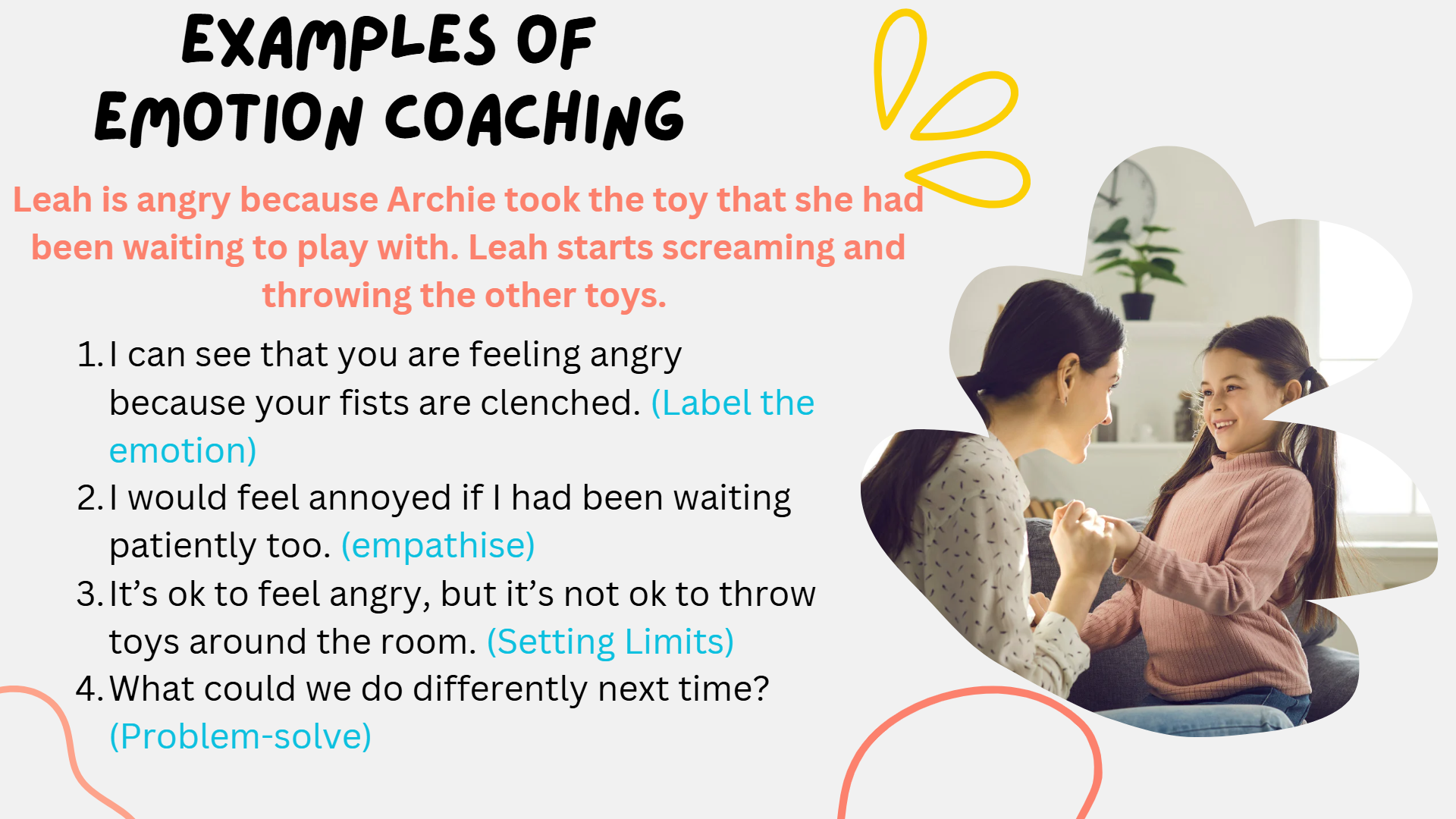 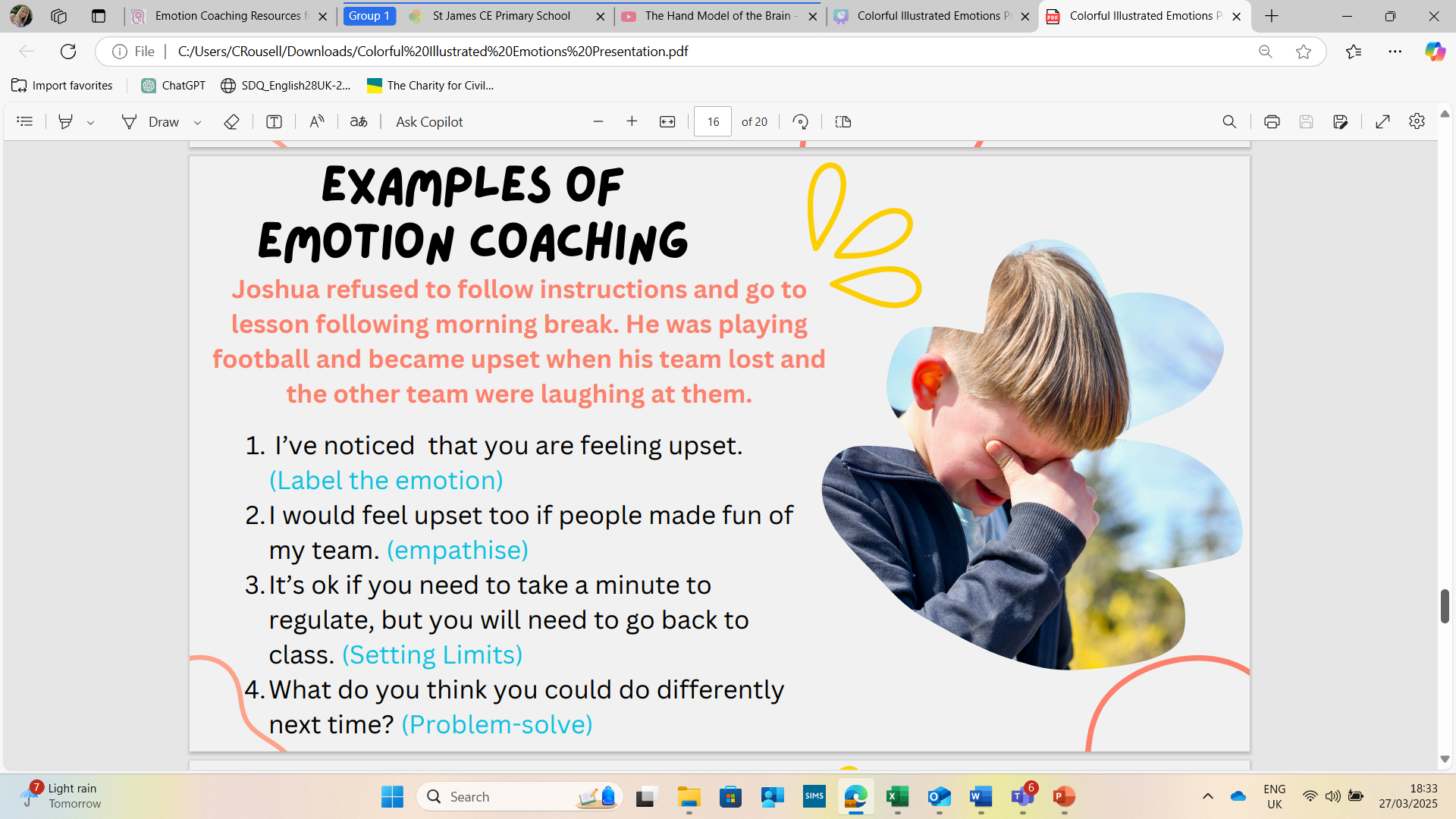 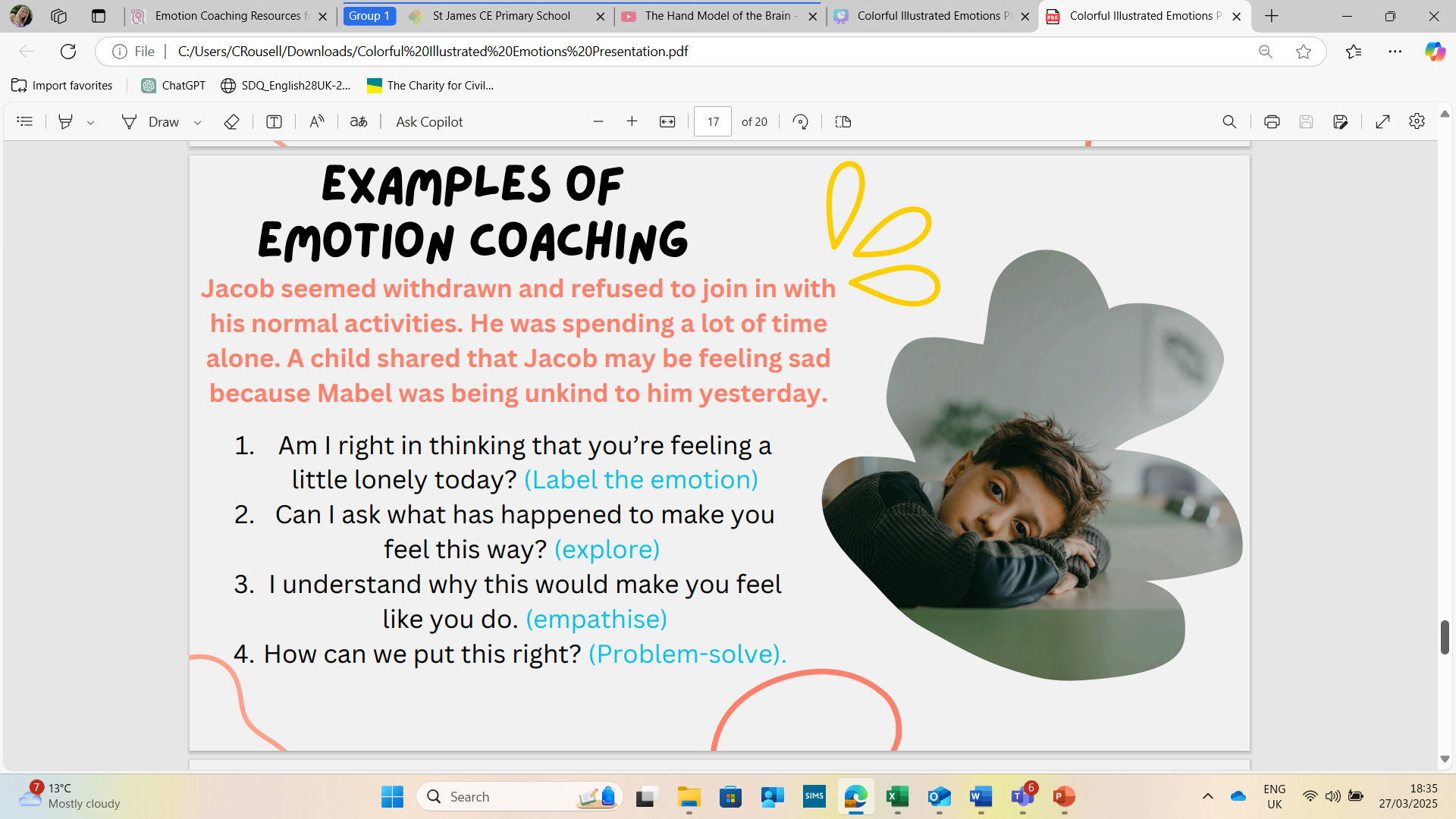 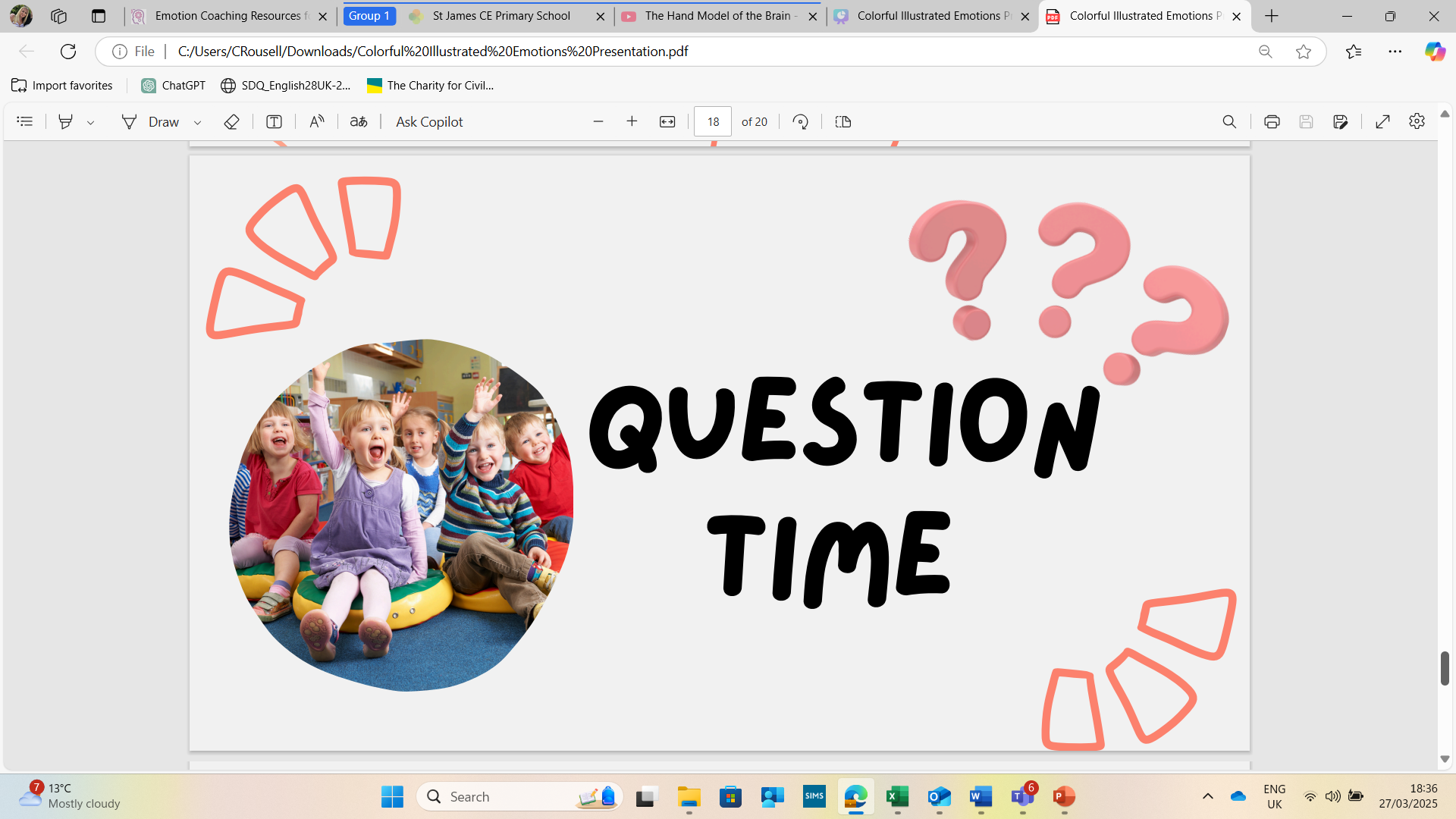 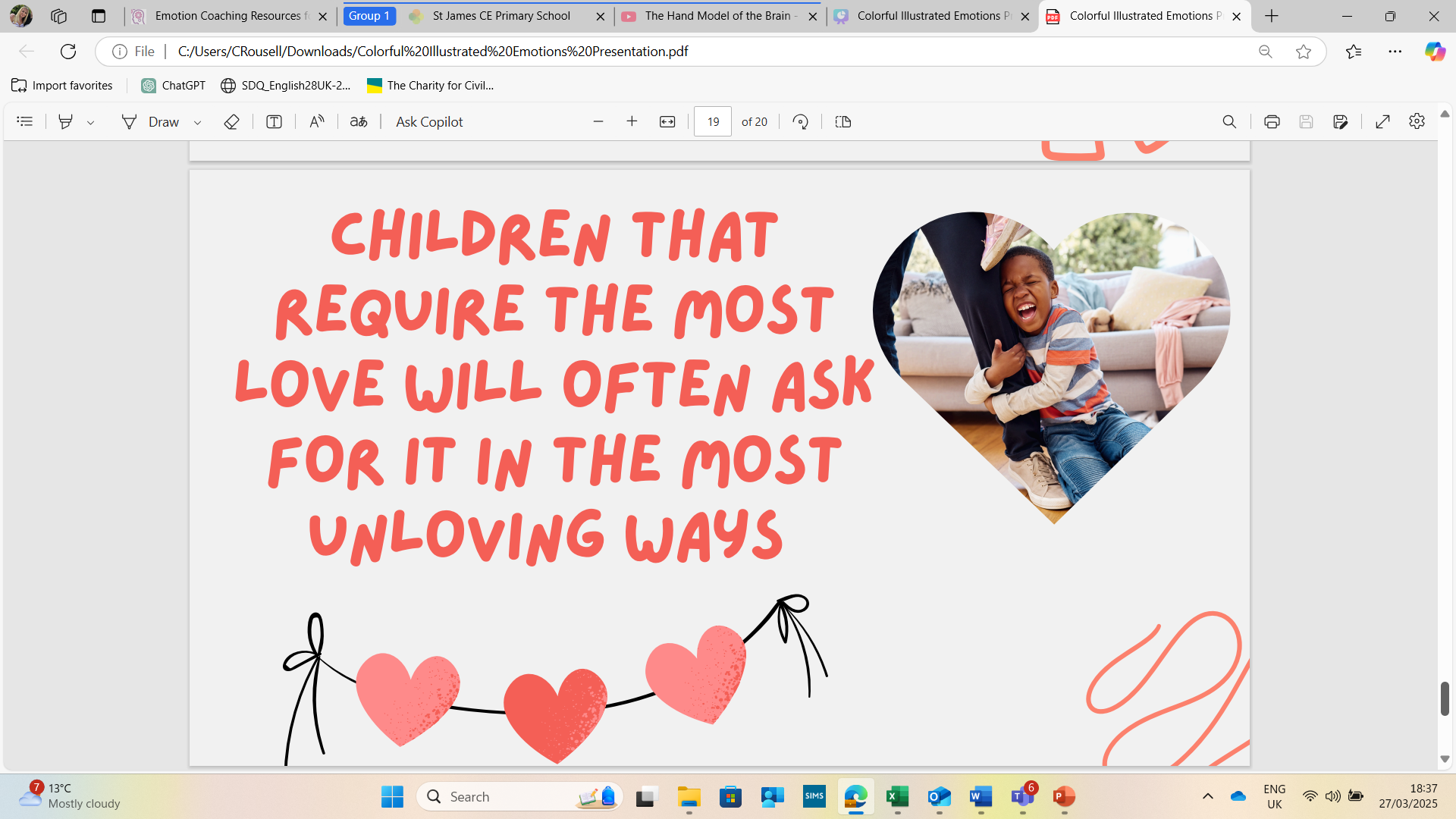 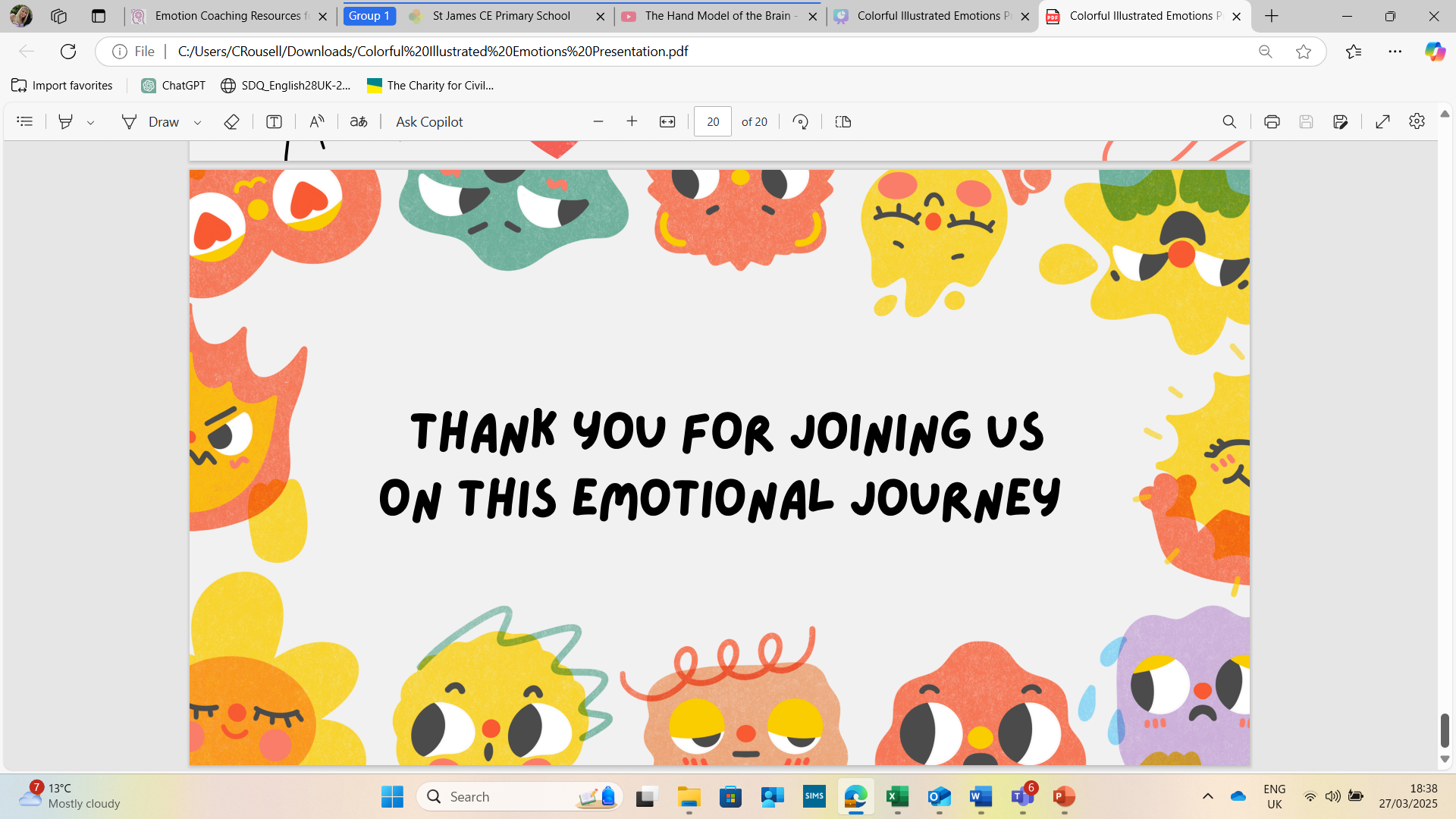